Territorialización de la inversión del sector Cultura, Recreación y Deporte
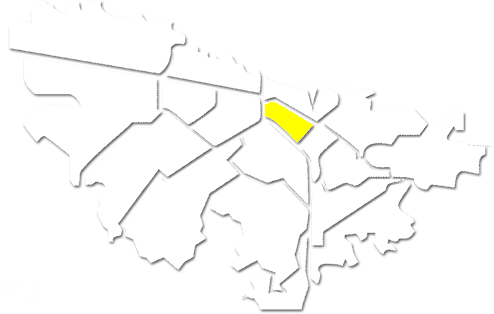 Cuarto trimestre de 2019
Los Mártires
Dirección de Planeación
Secretaría de Cultura, Recreación y Deporte
LOS MÁRTIRES
Inversión local del sector Cultura, Recreación y Deporte1 , 2019
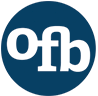 ①
②
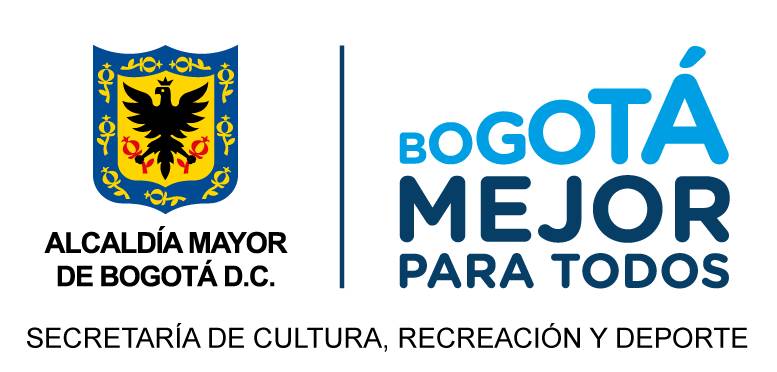 ③
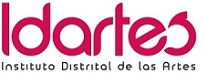 ④
Instituto Distrital de Recreación y Deporte
Fundación Gilberto Álzate Avendaño
Instituto Distrital de Patrimonio Cultural
5
6
Total Sector
1/ Información con corte a 31 de diciembre de 2019
1/ Información  con corte a 31 de diciembre de 2019
①
Inversión1 de la SCRD- 2019
LOS MÁRTIRES
Metas de producto del sector y la entidad para el cuatrienio
Metas de resultado del sector durante el cuatrienio
1/ Información  con corte a 31 de diciembre de 2019
Proyecto de Inversión 1011 -  
Lectura, escritura y redes de conocimiento
LOS MÁRTIRES
LOS MÁRTIRES
Inversión1 de la OFB - 2019
②
Metas de producto del sector y la entidad para el cuatrienio
Metas de resultado del sector durante el cuatrienio
1/ Información con corte a 31 de diciembre de 2019
1/ Información  con corte a 31 de diciembre de 2019
Proyecto de Inversión 1003 
La Filarmónica en la escuela y la ciudad
LOS MÁRTIRES
Inversión1 de la FUGA - 2019
LOS MÁRTIRES
③
Metas de producto del sector y la entidad para el cuatrienio
Metas de resultado del sector durante el cuatrienio
Disminuir a 48,8% el porcentaje de personas que no asistieron a presentaciones y espectáculos culturales de la ciudad
1/ Información  con corte a 31 de diciembre  de 2019
7
LOS MÁRTIRES
8
LOS MÁRTIRES
9
Inversión1 del IDRD 2019
④
LOS MÁRTIRES
Metas de producto del sector y la entidad para el cuatrienio
Metas de resultado del sector durante el cuatrienio
1/ Información  con corte a 31 de diciembre de 2019
LOS MÁRTIRES
Proyecto de Inversión 1077 -  
Tiempo escolar complementario
Proyecto de Inversión 1145 -  
Sostenibilidad y mejoramiento de parques, espacios de vida
Proyecto de Inversión 1146 – 
Recreación activa 365
LOS MÁRTIRES
Proyecto de Inversión 1147- 
Deporte mejor para todos
LOS MÁRTIRES
Inversión1 del IDARTES 2019
5
Metas de producto del sector y la entidad para el cuatrienio
Metas de resultado
Metas de resultado del sector durante el cuatrienio
1/ Información  con corte a 31 de diciembre de 2019
Proyecto de Inversión  982 -  
Formación artística en la escuela y la ciudad
LOS MÁRTIRES
Proyecto de Inversión  993 -  
Experiencias artísticas para la primera infancia
Proyecto de Inversión 1017 -  
Arte para la transformación social
LOS MÁRTIRES
Proyecto de Inversión 996 -  
Integración entre el arte, la cultura científica, la tecnología y la ciudad
Inversión1 del IDPC 2017
LOS MÁRTIRES
6
Metas de producto del sector y la entidad para el cuatrienio
Metas de resultado del sector durante el cuatrienio
Aumentar a 36,6% el porcentaje de la población que realiza al menos una práctica vinculada con el patrimonio cultural inmaterial
Aumentar a 49,7% el porcentaje de personas que usa los equipamientos culturales de su localidad
1/ Información  con corte a 31 de diciembre  de 2019
16
LOS MÁRTIRES
17
GRACIAS